НЕДЕЛЯ ДЕТСКОЙКНИГИ
В библиотеке ГУО «Гимназия – колледж искусств г. Молодечно»
ДЕНЬ ПЕРВЫЙ
«Герои из лучших книг» – литературная игра
«Интересная книга – лучший друг» – книжная выставка
В мероприятии принимали участие
учащиеся 5 «А», 5 «Б», 5 «Г» классов
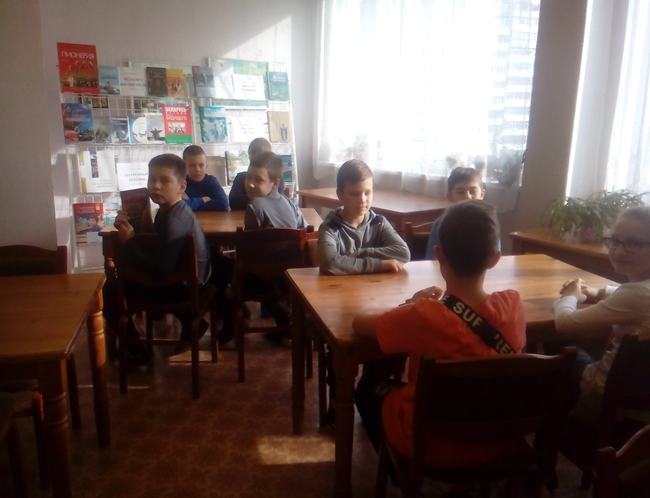 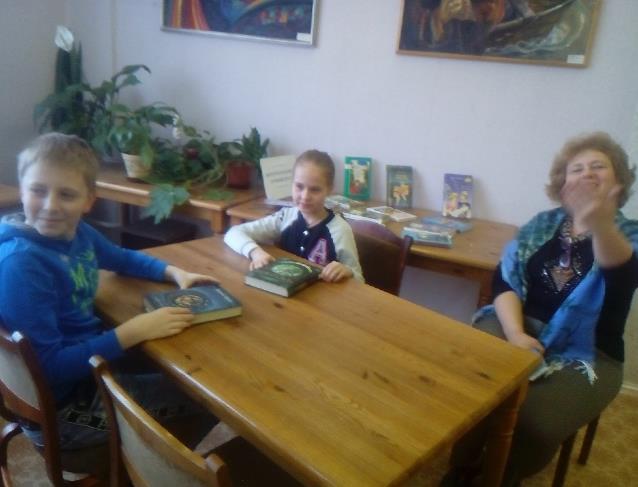 Учащиеся принимали активное участие в проводимых конкурсах и литературной викторине
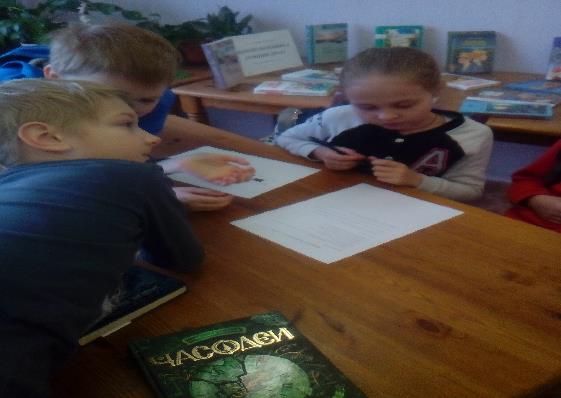 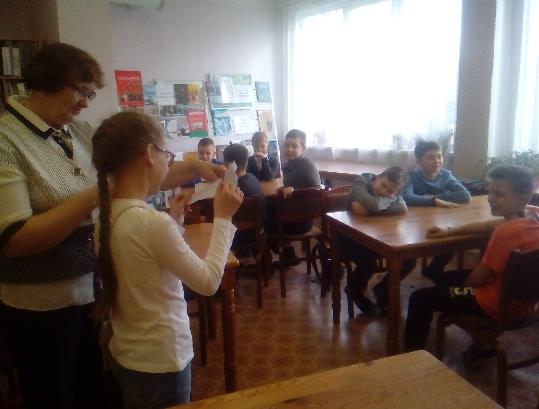 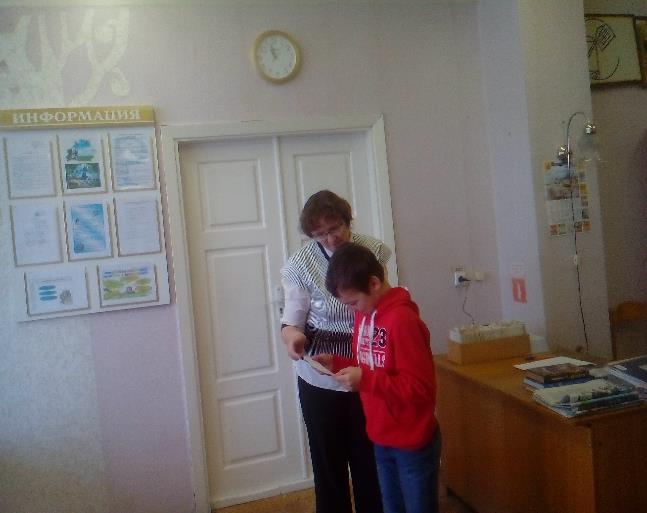 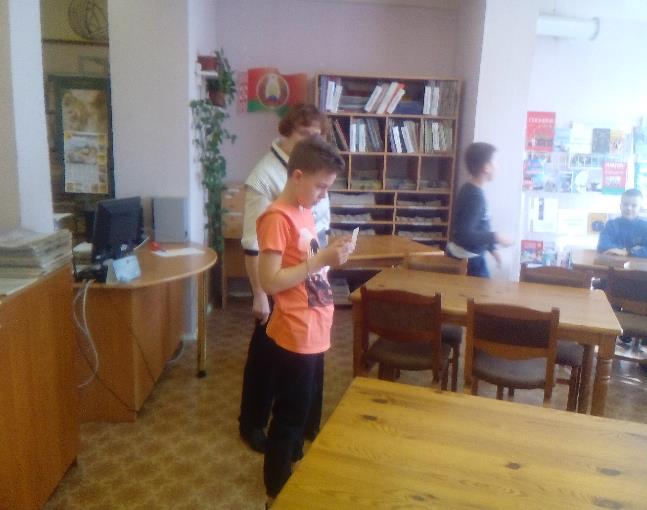 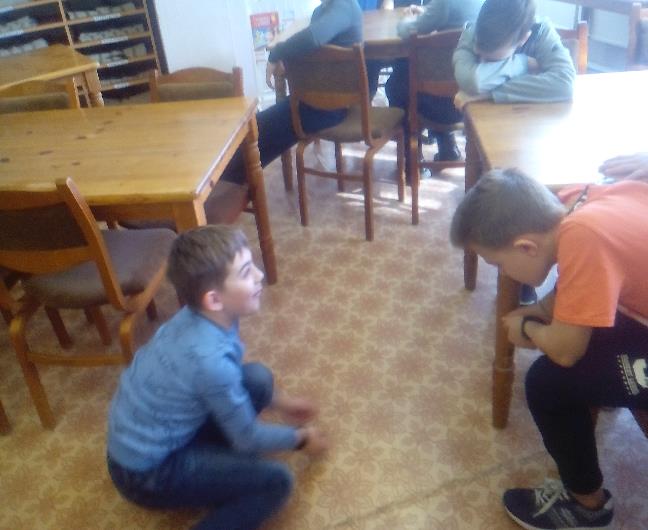 ДЕНЬ ВТОРОЙ
«Кнігі-юбіляры беларускіх пісьменнікаў 2019 года» – выставка – просмотр
«Гісторыя майго горада» - віктарына
В мероприятии принимали участие 
учащиеся 5 «Д» класса
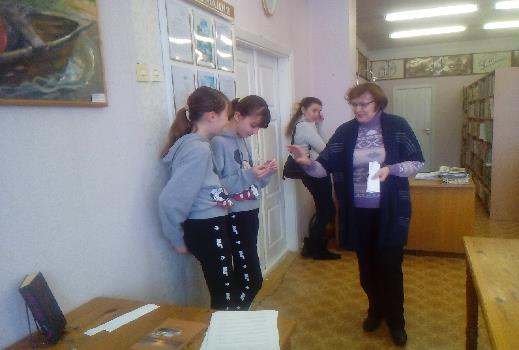 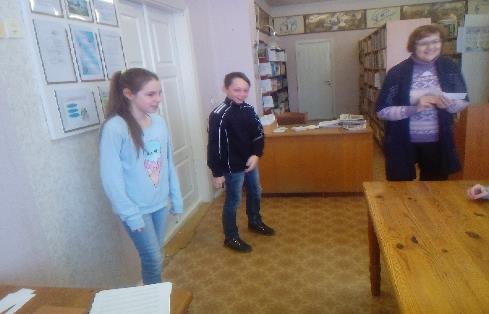 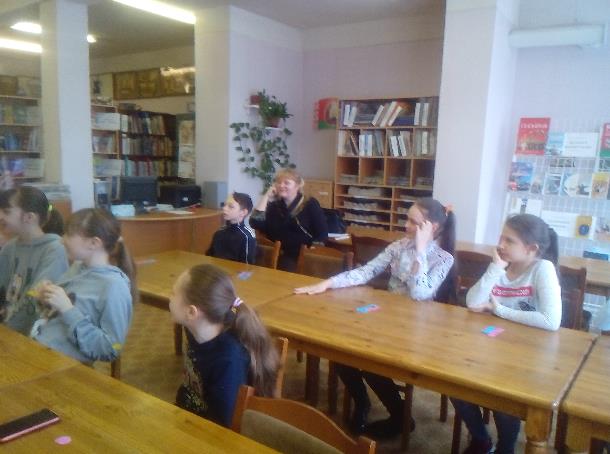 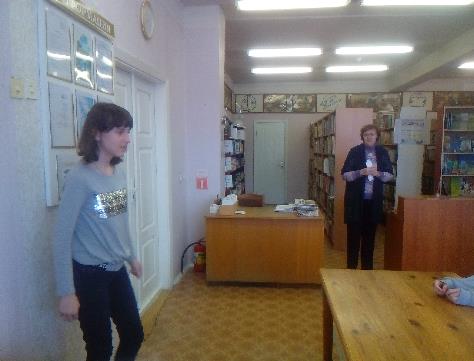 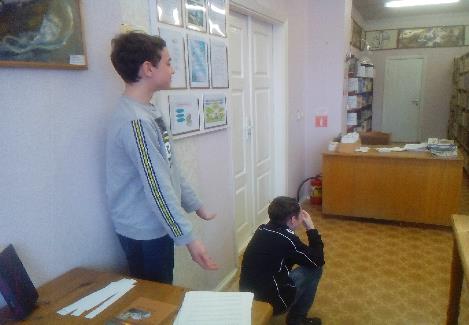 Знакомство с выставкой
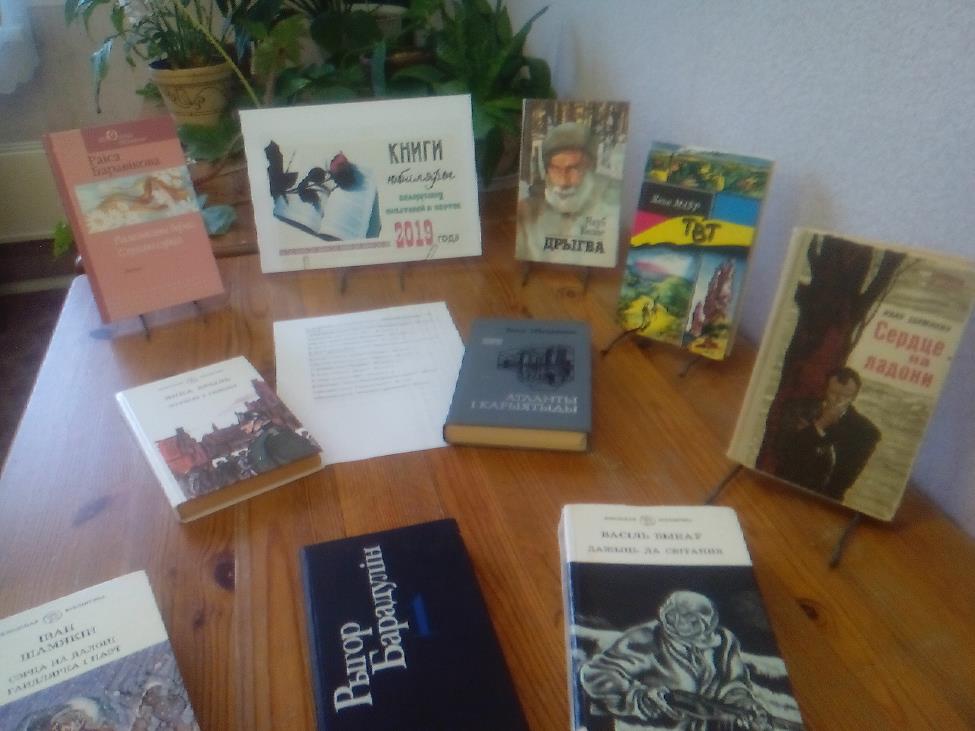 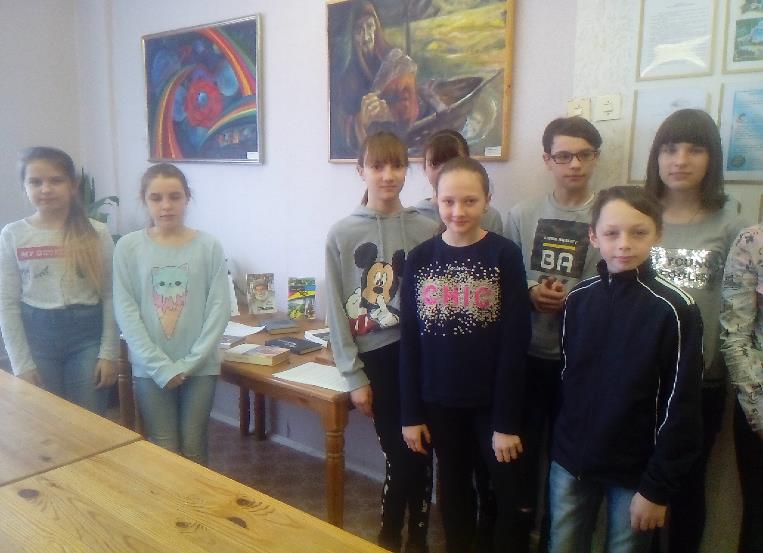 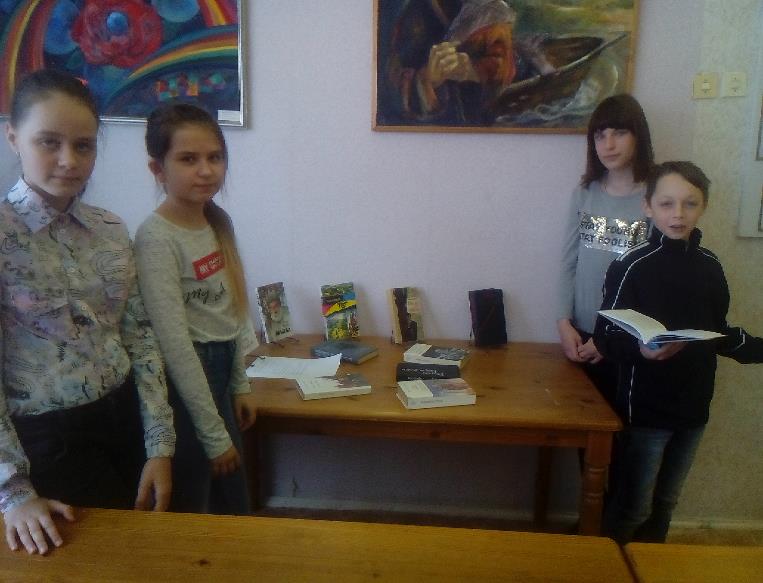 ДЕНЬ ТРЕТИЙ
«Великий сказочник – Г.Х. Андерсен» – игра-путешествие для учащихся начальной школы
«Читали мамы – читаем мы» – книжная выставка
Знакомились с выставкой и принимали участие в мероприятии учащиеся 
1-ых и 2-ых классов
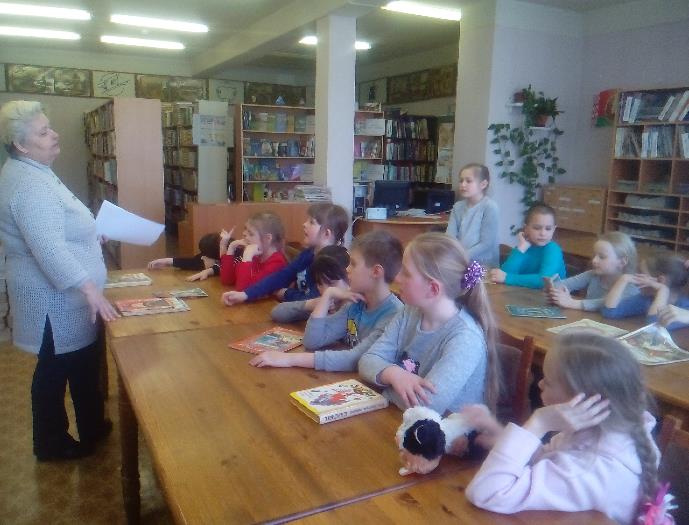 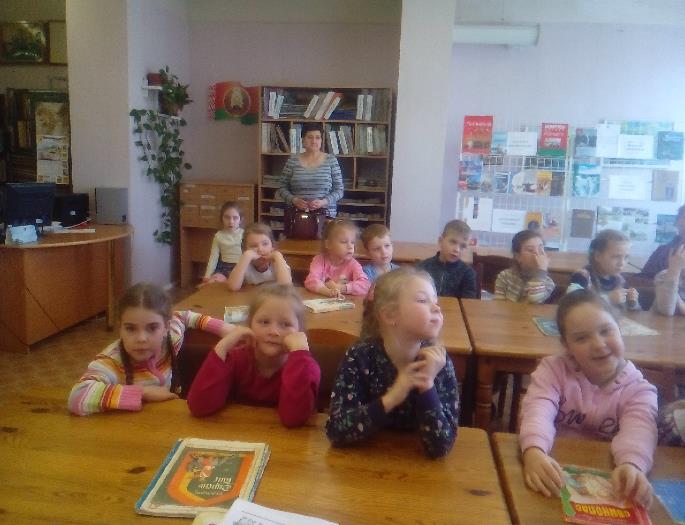 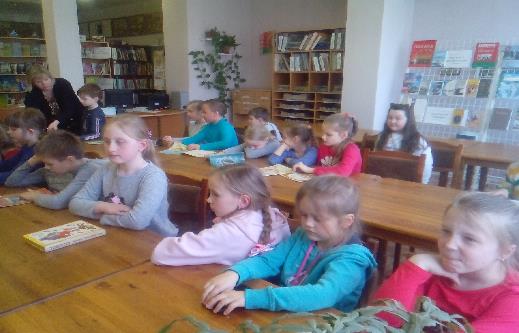 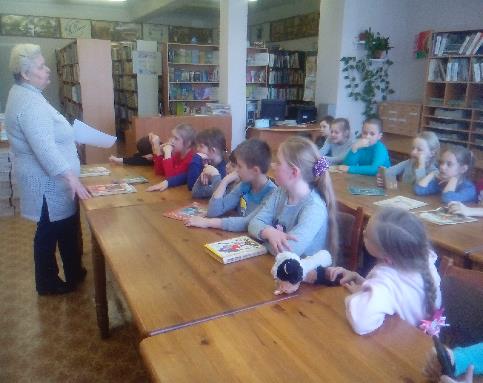 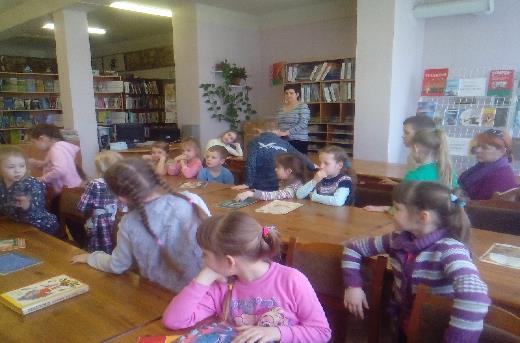 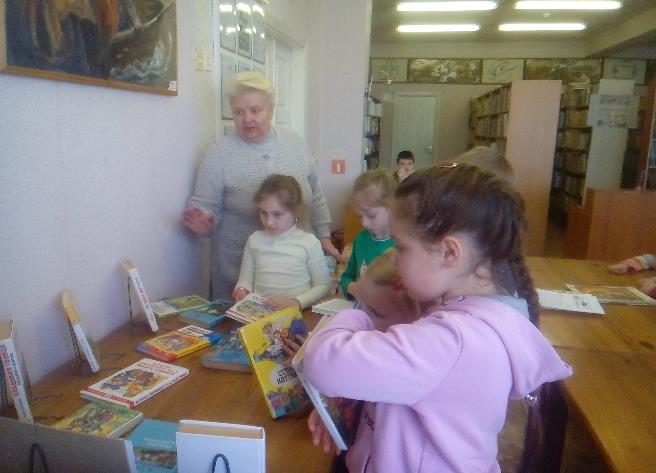 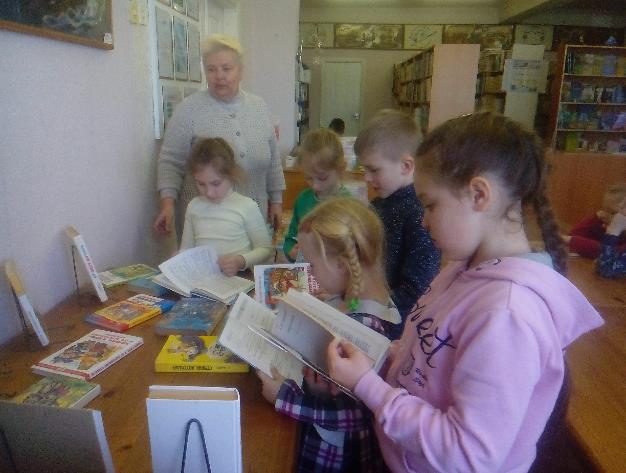 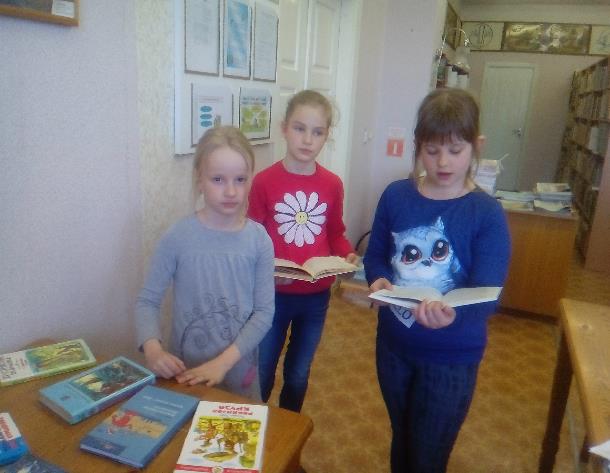 ДЕНЬ ВСТРЕЧИ 
С КНИГОЙ
«За страницами школьных учебников» – книжная выставка
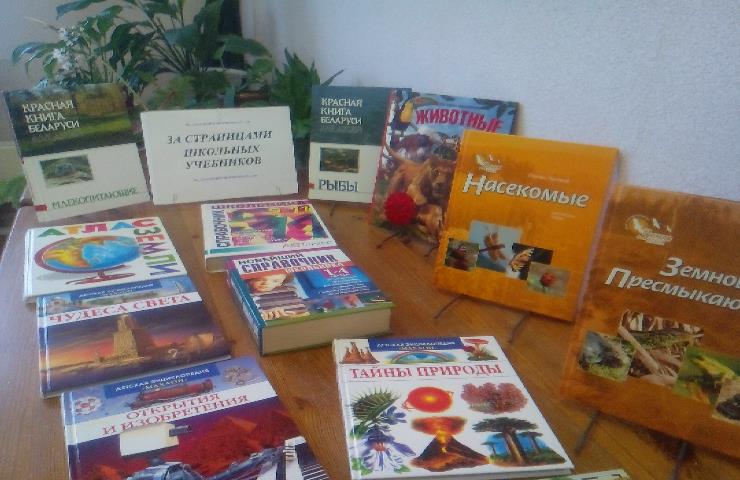 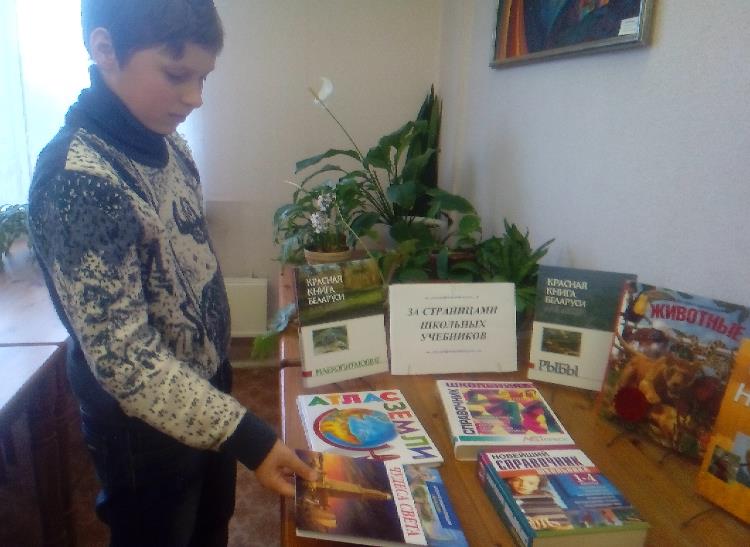 Спасибо всем ребятам - участникам  наших мероприятий, а также классным руководителям, которые принимали участие вместе с детьми
ЖДЕМ НОВЫХ ВСТРЕЧ 
В БИБЛИОТЕКЕ